Технічний догляд
Роботи під напругою до 1000 В
Нотатки з безпеки на робочому місці (SKG 010ua)
Станом на 03.2020
Übersetzt aus dem Deutschen im Juni 2022
Урок 1
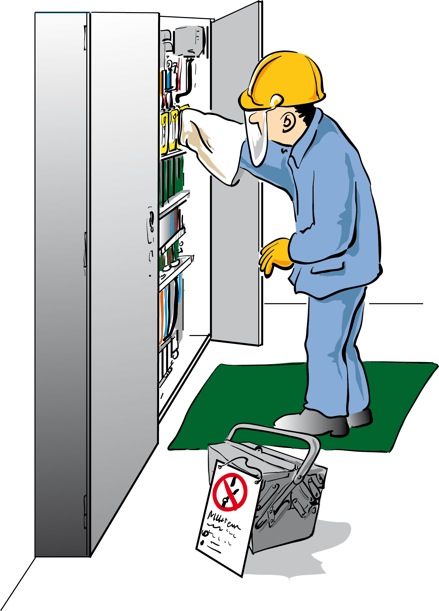 Правило 1:Відключити електромережу від  постачання струму
Отримайте відповідне розпорядження від оператора мережі
Використовуйте засоби індивідуального захисту
Проведіть повне відключення від електромережі
Сторінка 2
Урок 2
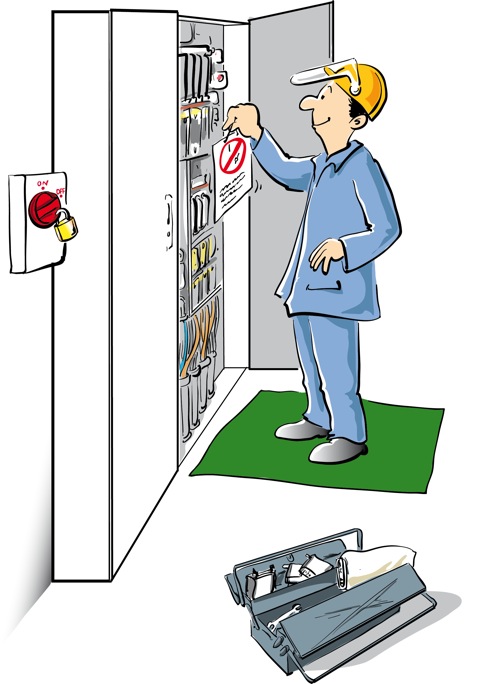 Правило 2:Вжити заходів для запобігання повторному увімкненню
Встановіть замок на основний вимикач
Встановіть елементи блокування
Візьміть із собою вийнятий запобіжник
Встановіть заборонний знак
Сторінка 3
Урок 3
Правило 3:Відключити установку від мережі
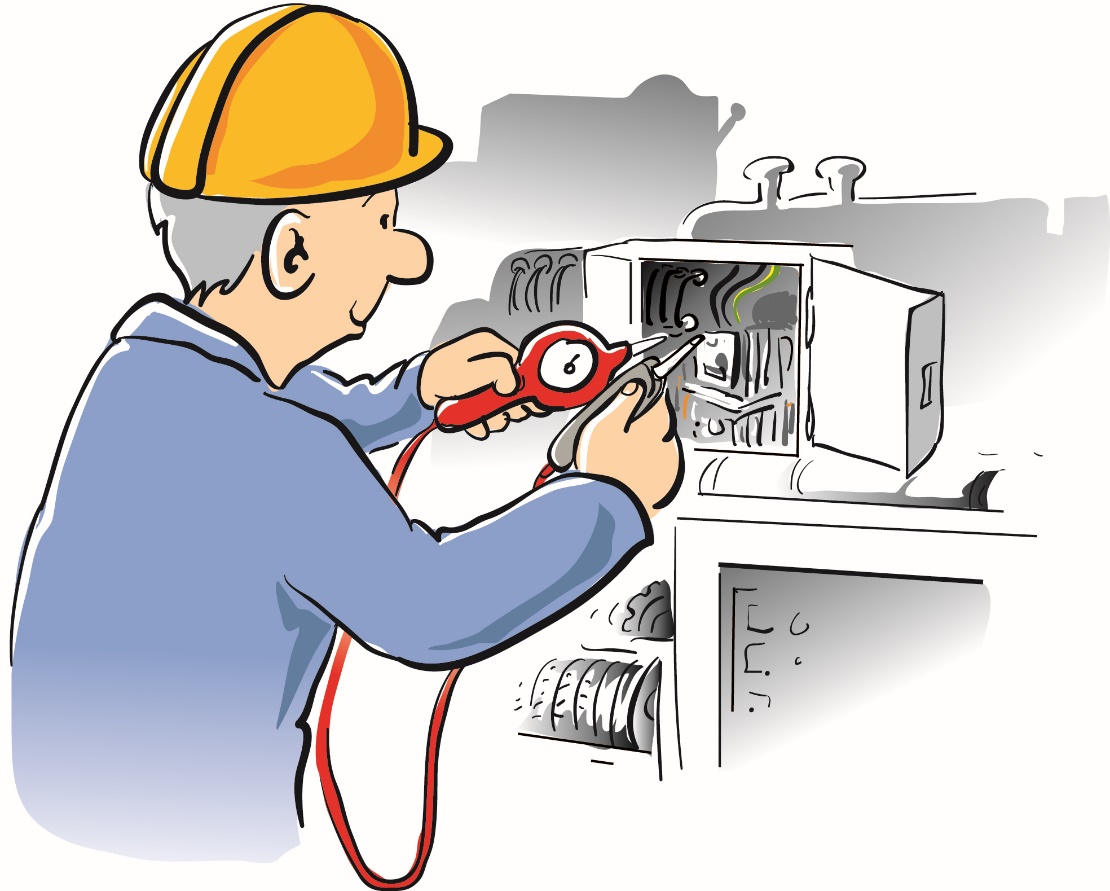 Оберіть двополюсні вольтметри
Перевіряйте справність вольтметра перед кожним використанням
Відключіть установку від мережі
Здійсніть повторну перевірку після зупинки роботи
Сторінка 4
Урок 4
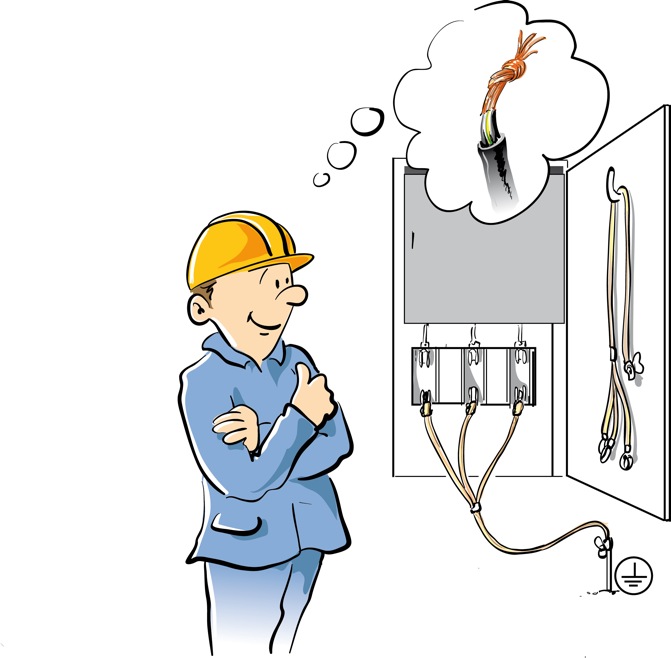 Правило 4:Заземлення і замикання електричного ланцюга
Використовуйте відповідні та перевірені пристрої
Спочатку заземліть, потім замкніть електричний ланцюг
Потурбуйтеся про надійну ізоляцію дротів і кабелів, які вже не використовуються
Сторінка 5
Урок 5
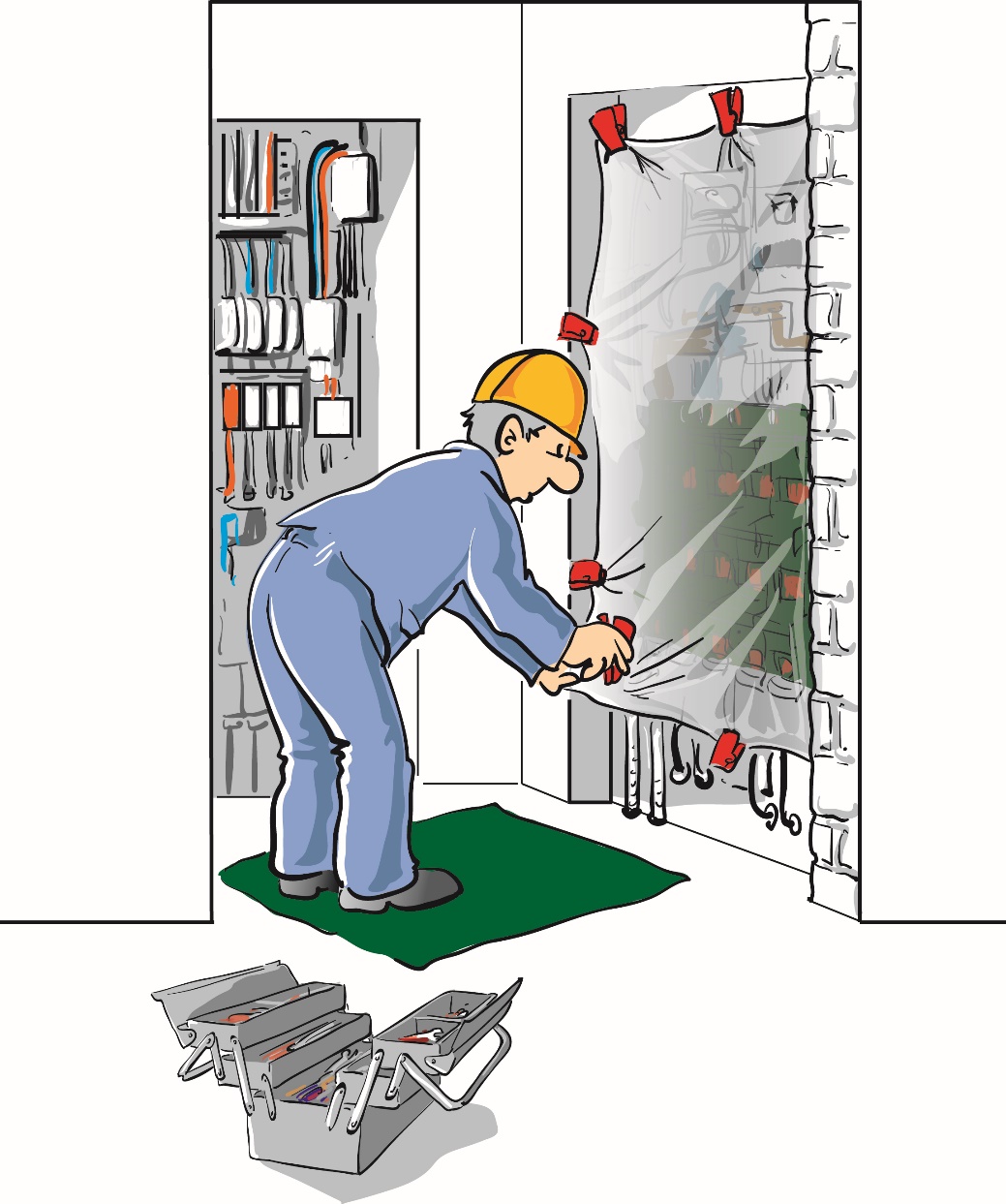 Правило 5:Відокремте або закрийте
суміжні елементи під
напругою
Повністю відмежуйте робочі зони
Закрийте суміжні елементи під напругою
Закриваючи елементи під напругою, не наражайте себе на небезпеку
Якщо закриваєте завісами, убезпечте їх від спадання
Сторінка 6
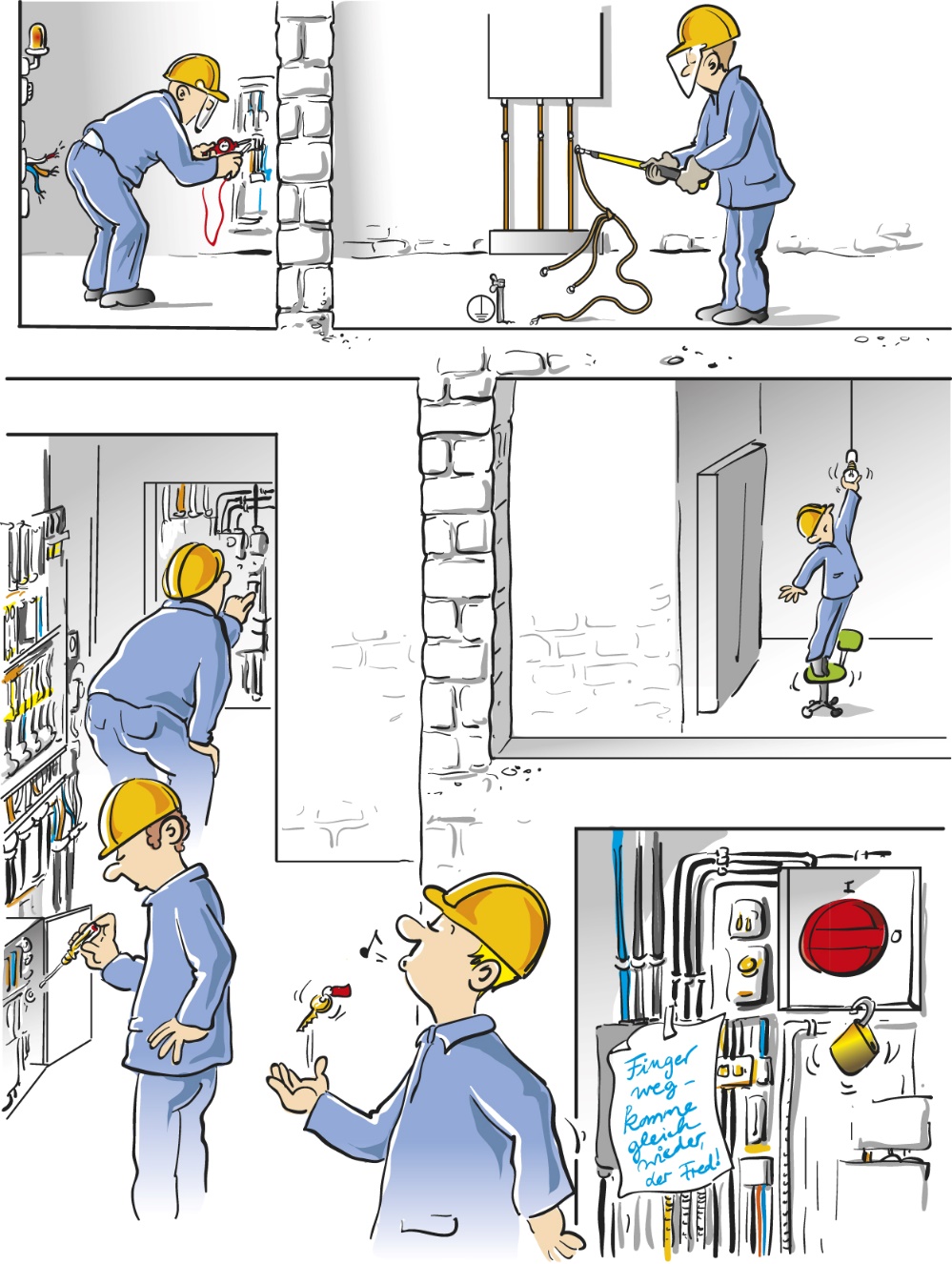 Знайдіть сім помилок
Сторінка 7
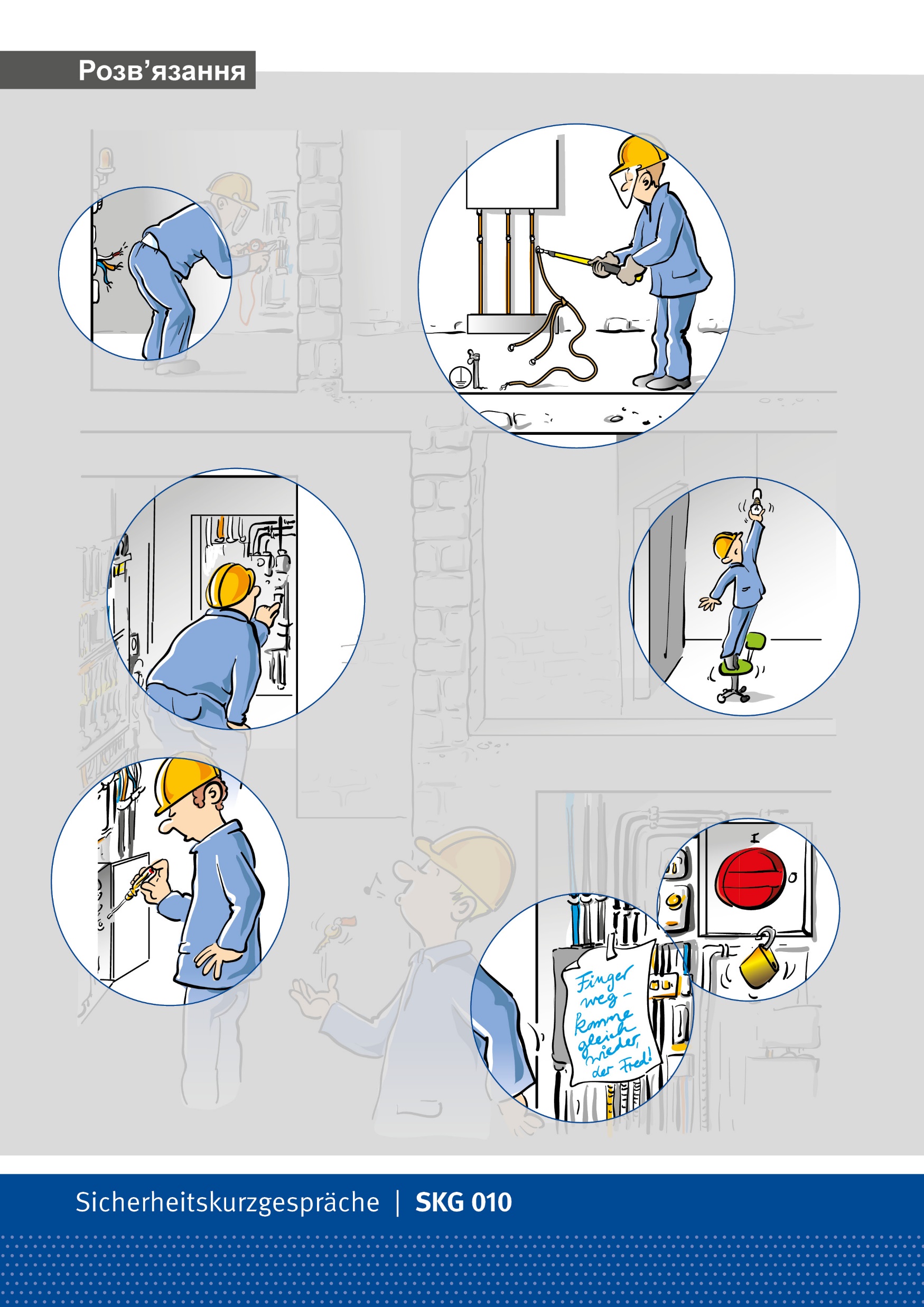 Робота над помилками
Сторінка 8
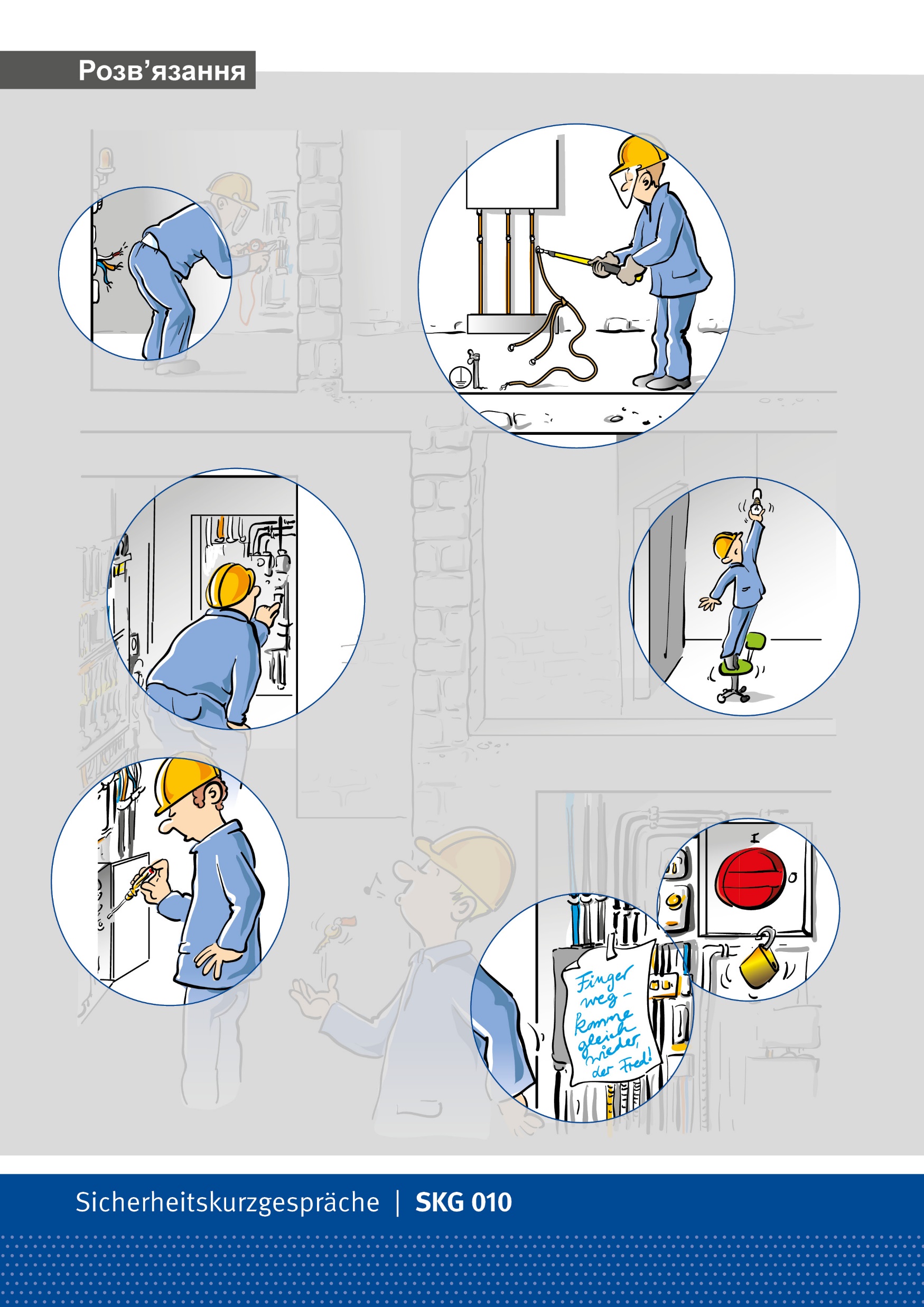 Помилка 1
Відкриті кінці кабелів треба належним чином ізолювати, навіть якщо вони не під напругою.
Сторінка 9
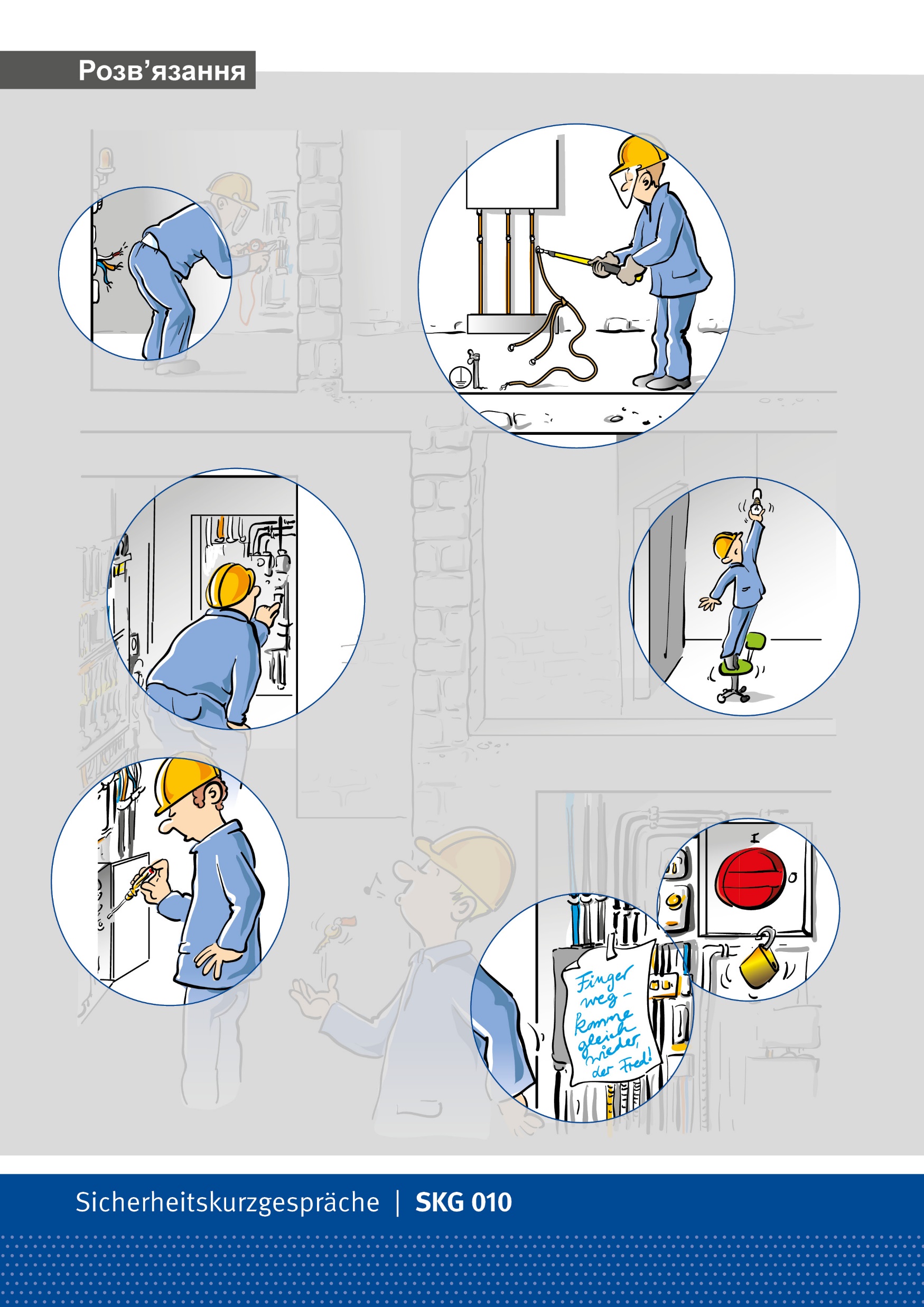 Помилка 2
Спочатку виконайте заземлення, 
потім замкніть електричний ланцюг.
Сторінка 10
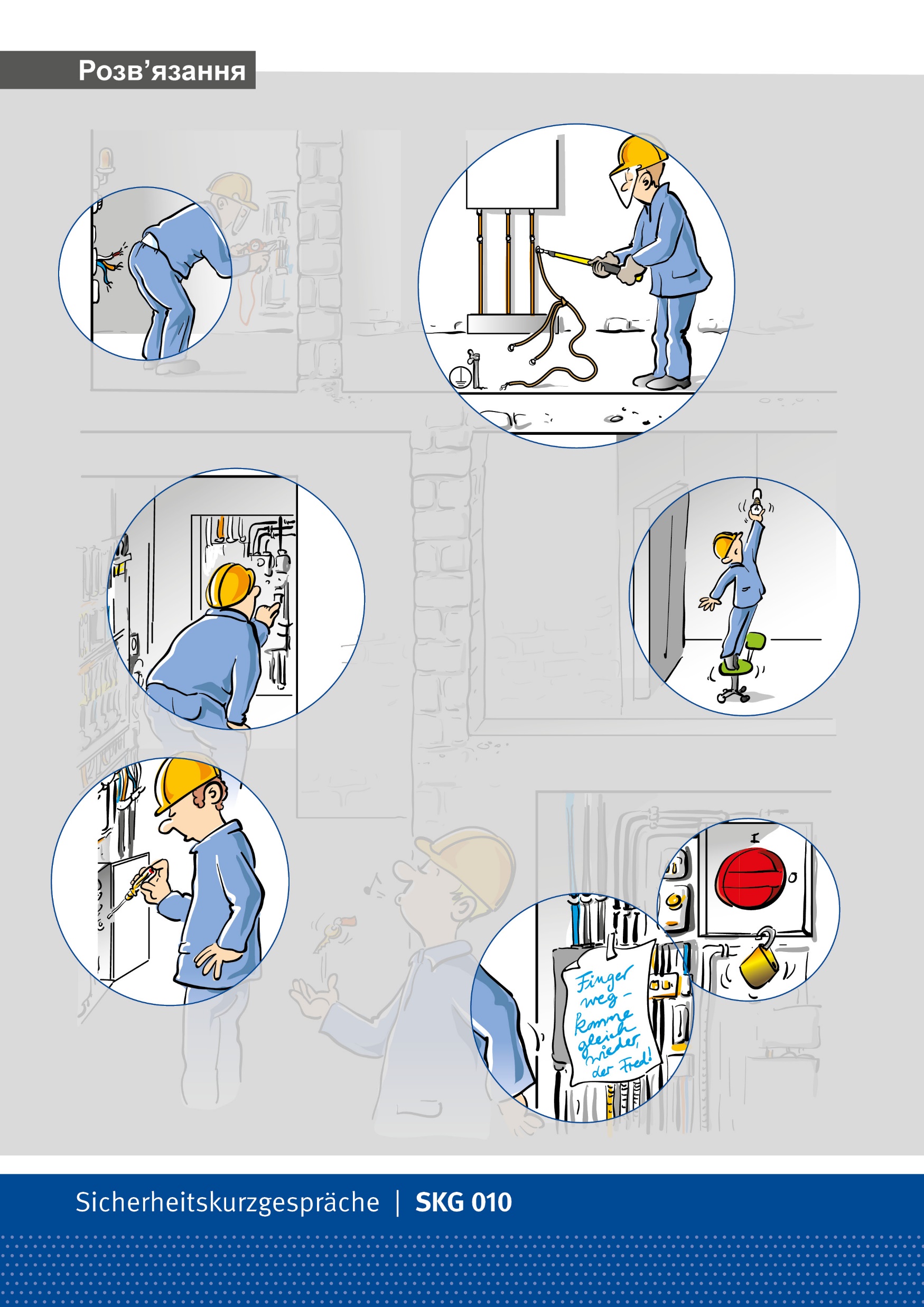 Помилка 3
Для від’єднання мережі від напруги використовуйте спеціальні засоби індивідуального захисту.
Сторінка 11
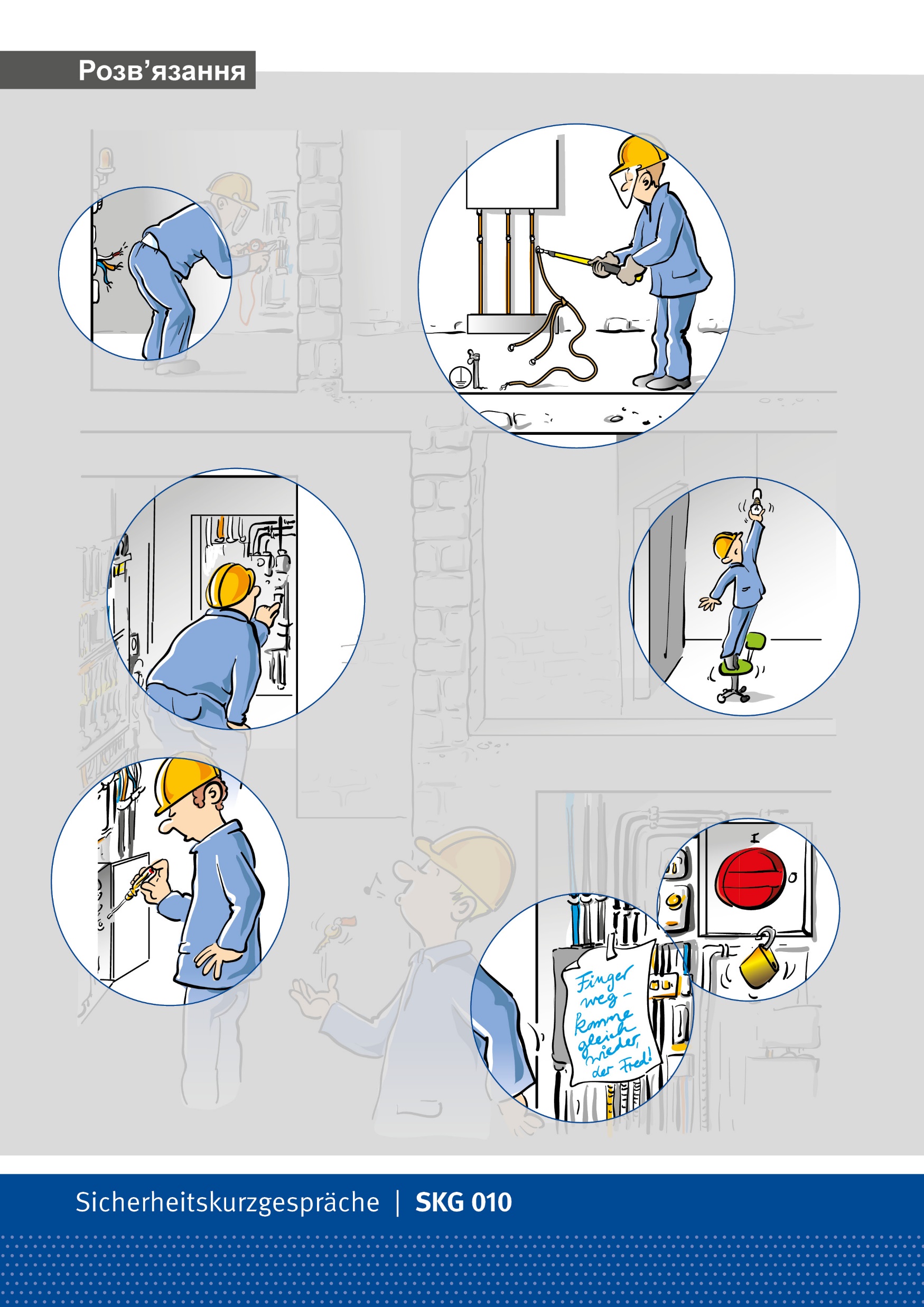 Помилка 4
Використовуйте відповідні конструкції для роботи на висоті. Драбини/переносні сходи рекомендовано використовувати для короткострокової роботи із обов'язковим дотриманням заходів безпеки. В інших випадках рекомендовано використовувати, наприклад, мобільні риштування або платформи.
Сторінка 12
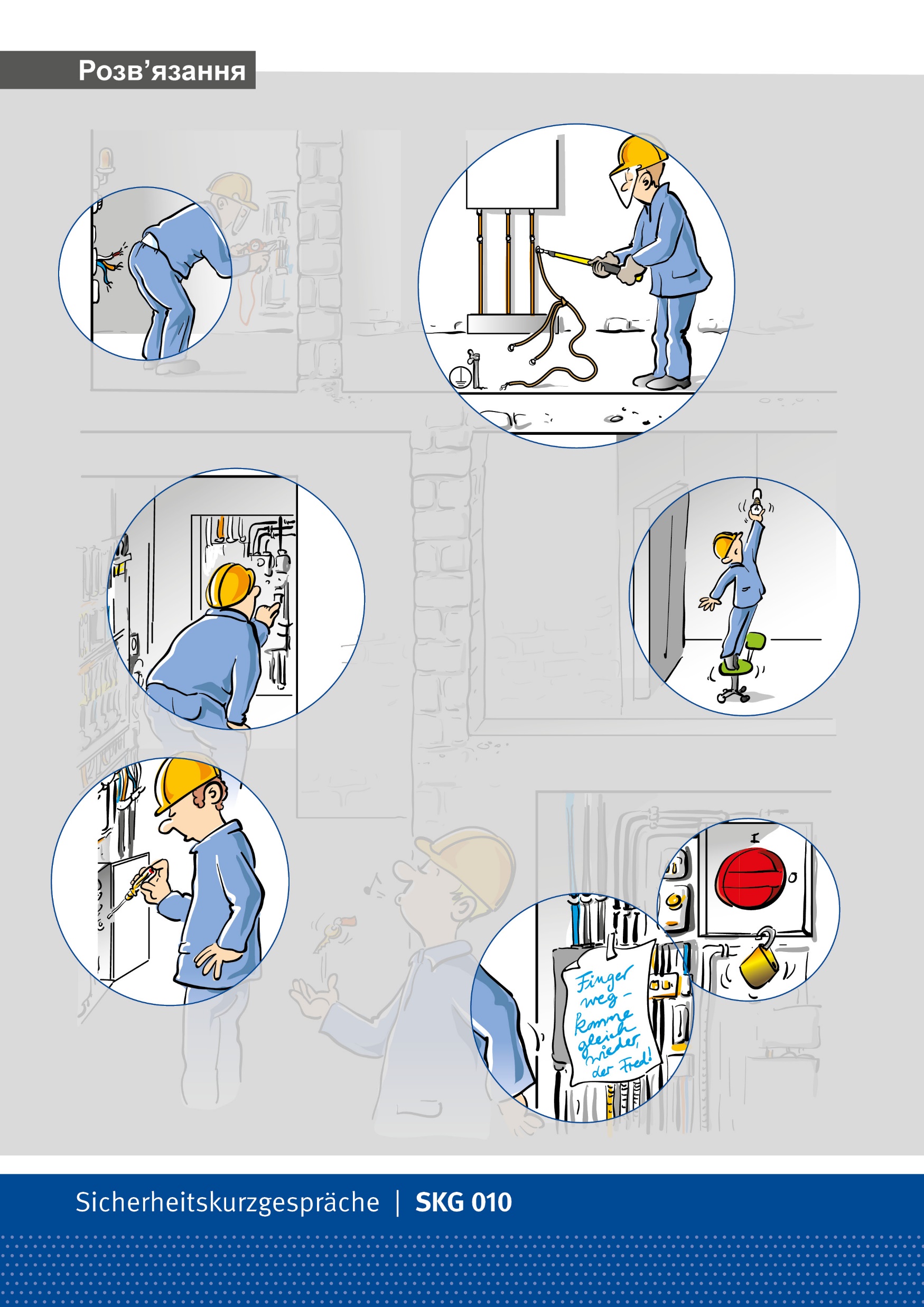 Помилка 5
Використовуйте двополюсний
вольтметр.
Сторінка 13
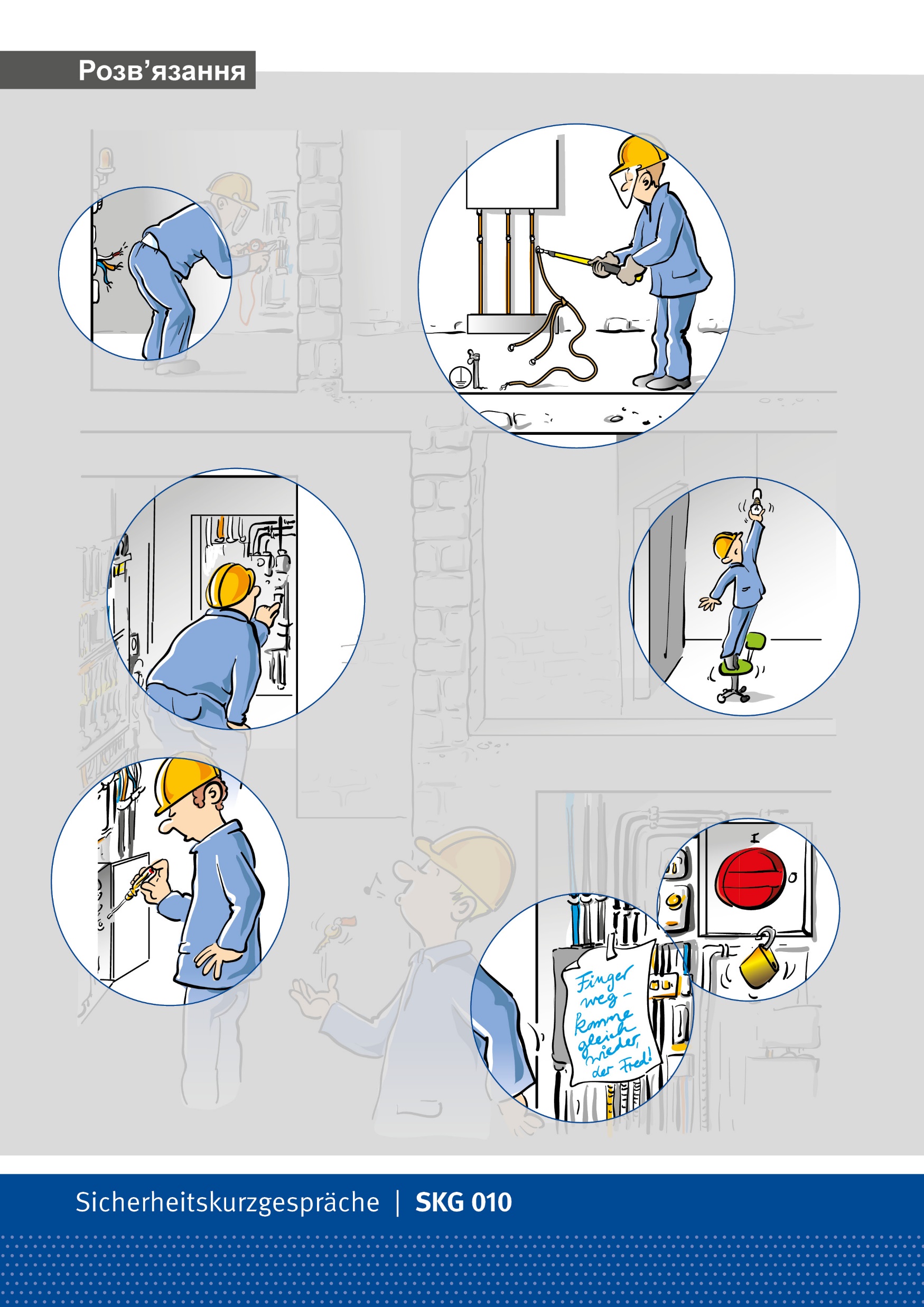 Помилка 6
Убезпечте головний вимикач
від повторного включення.
Сторінка 14
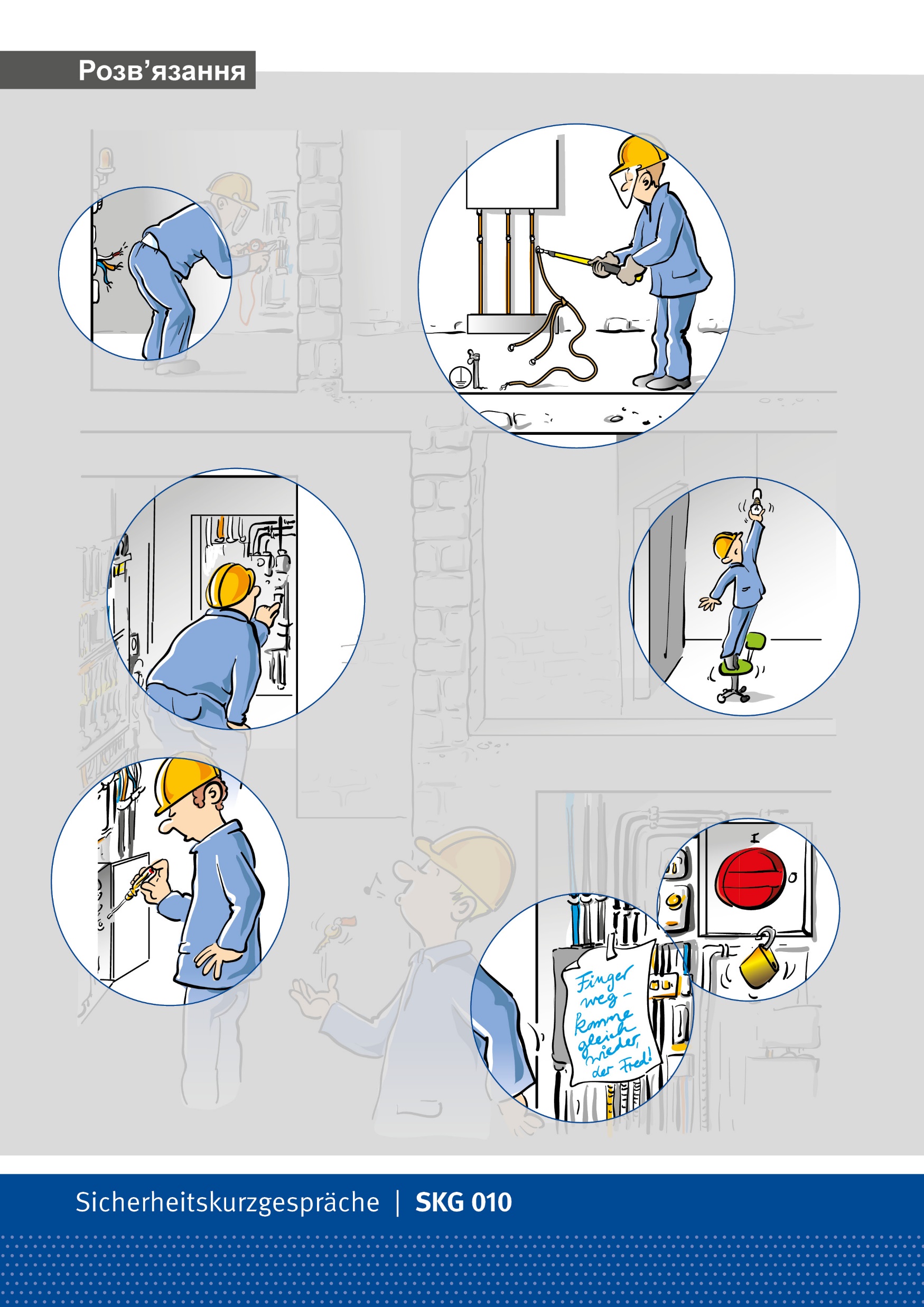 Помилка 7
Встановіть відповідний знак заборони вмикання (за попередньою класифікацією P10 із супровідним текстом).
Сторінка 15